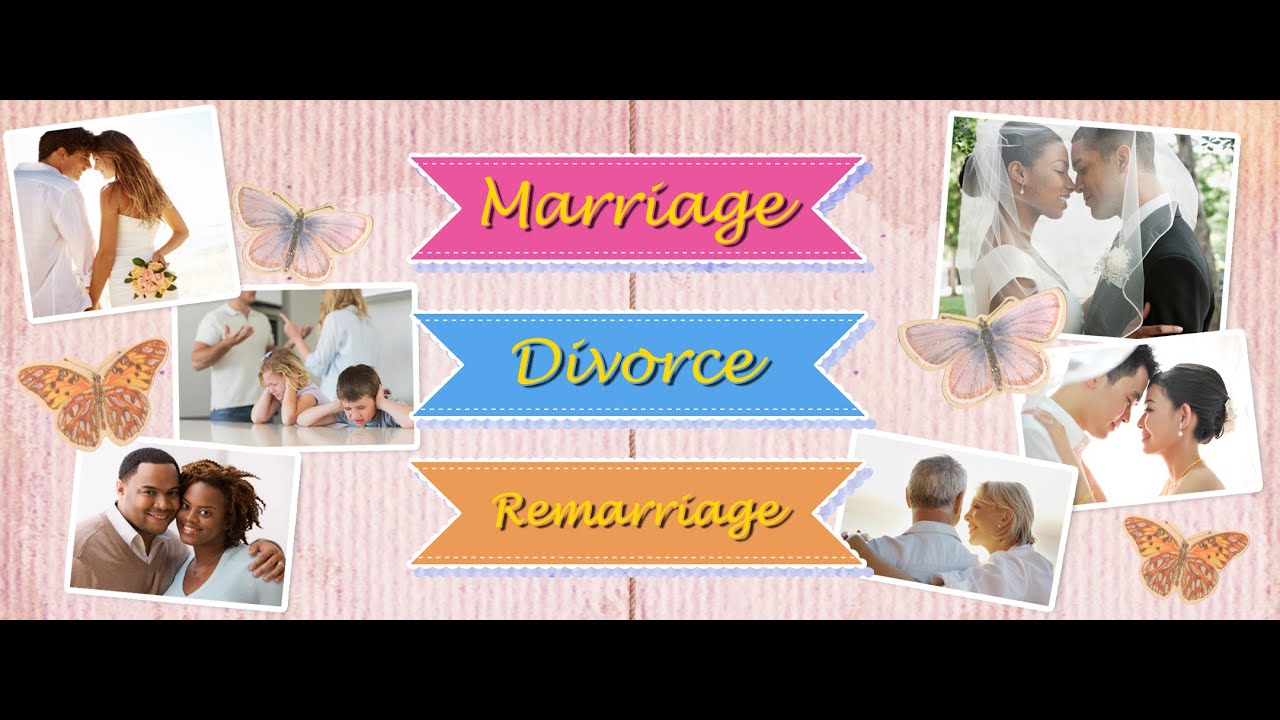 Matthew 19:3-12
Richie Thetford								        www.thetfordcountry.com
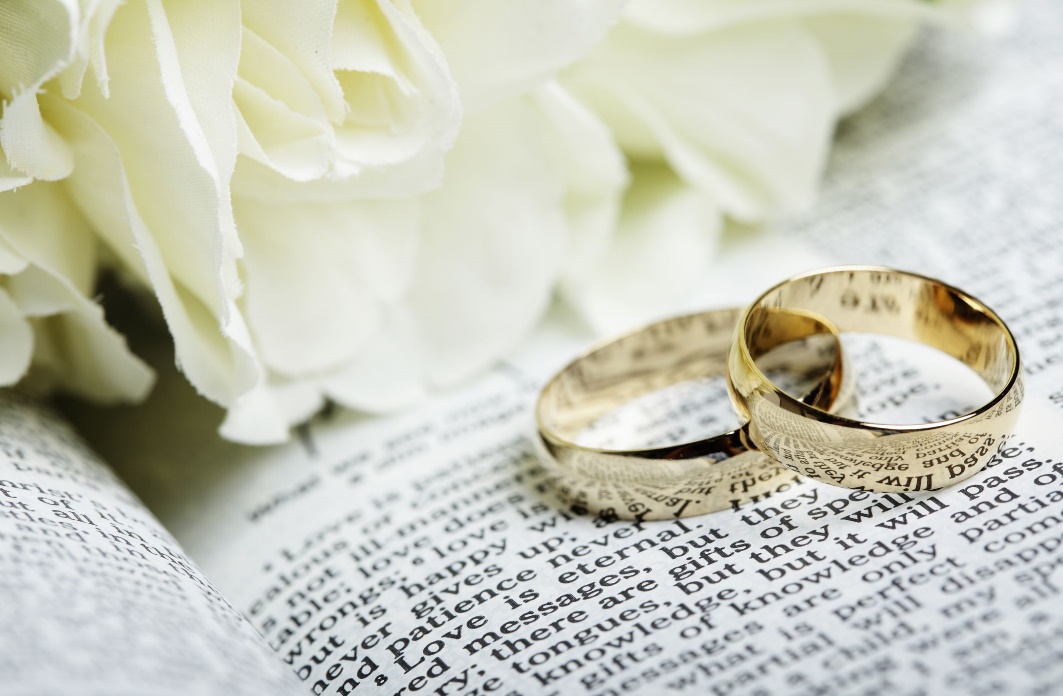 A Personal Problem
“the Pharisees also came to Him testing Him”
Our motivation must be pure
Acts 17:11
1 Thessalonians 2:13
Those seeking to destroy
Titus 3:10-11
2 Timothy 2:2-5
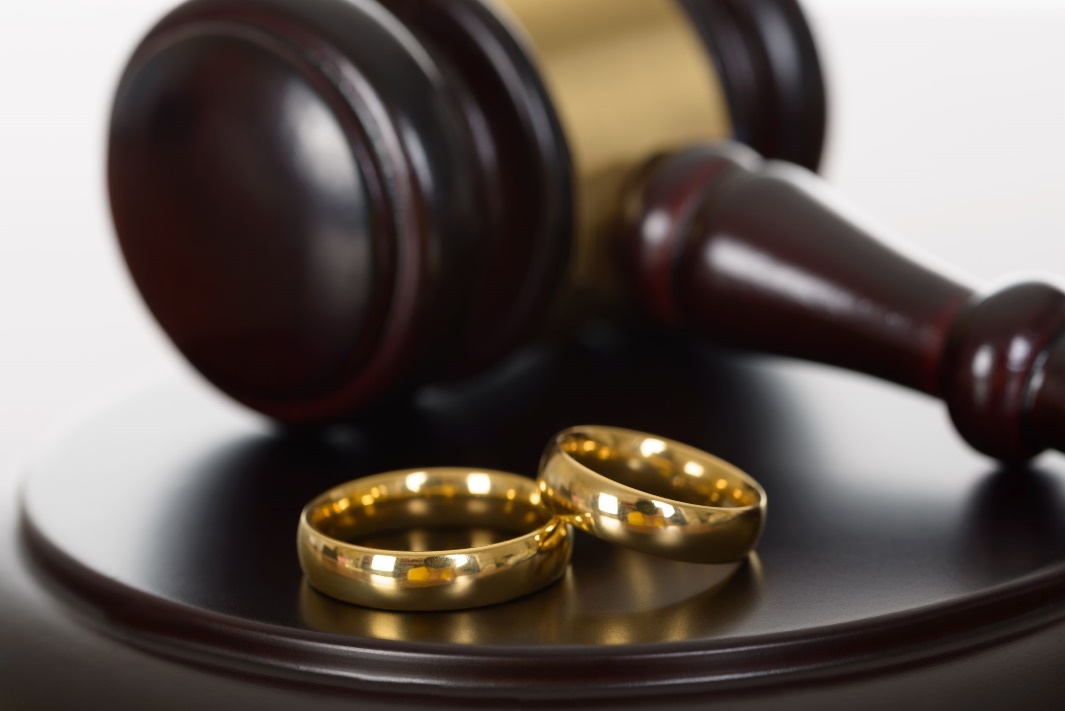 Richie Thetford								        www.thetfordcountry.com
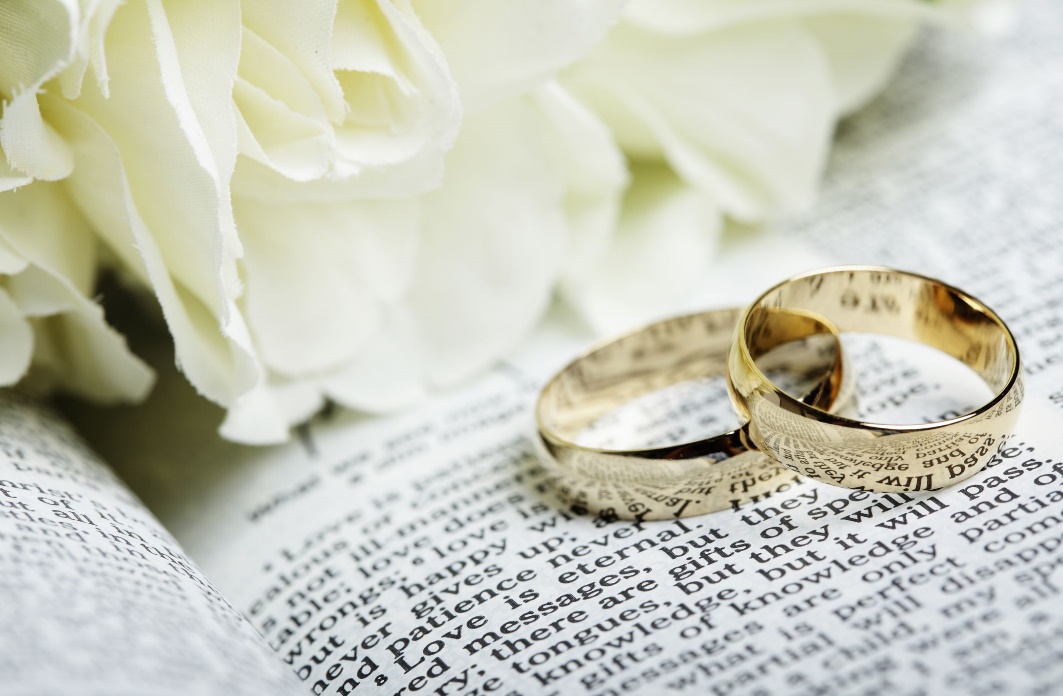 A Posed Question
“Is it lawful for a man to divorce his wife for any reason?”
The question restated:
Is it lawful (does the law of Moses teach) for a man to divorce his wife (i.e. put her away) for any reason (that is, for any reason whatsoever).
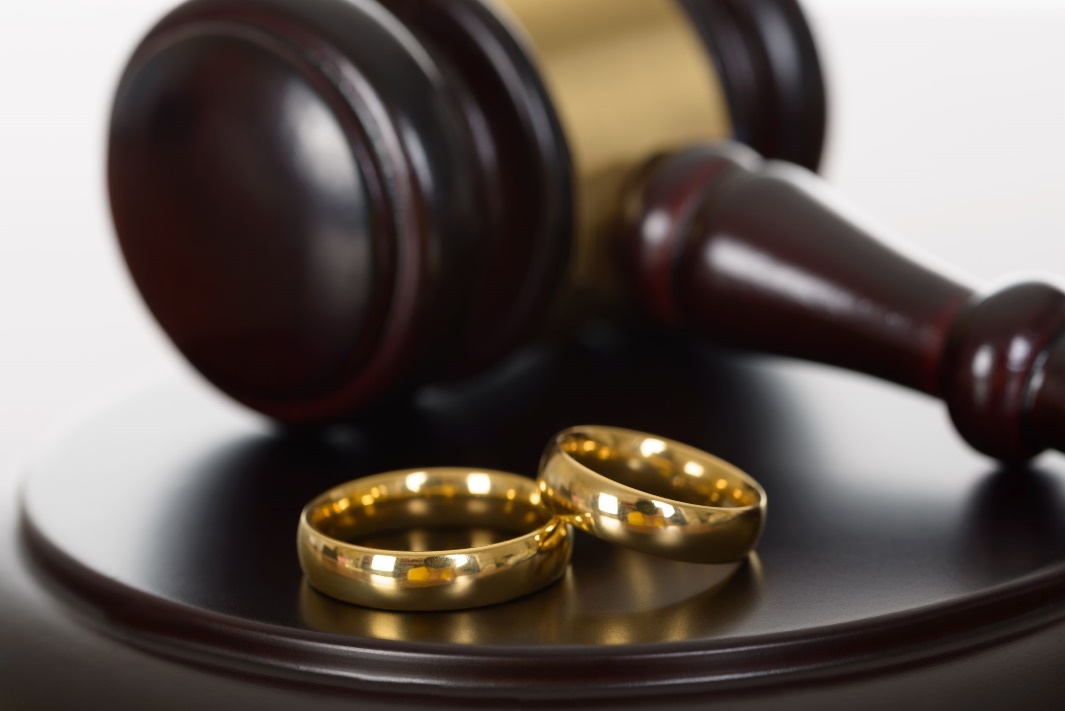 Richie Thetford								        www.thetfordcountry.com
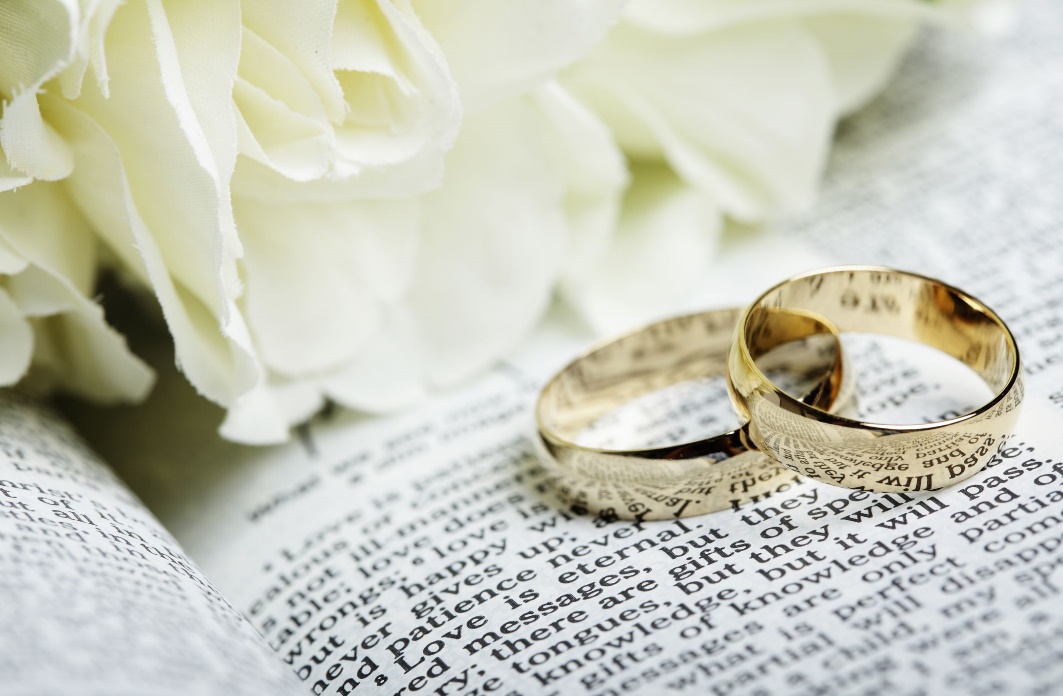 A Primal Principle
“Have you not read….”
God’s pattern
Genesis 2:24  “Therefore a man shall leave his father and mother and be joined to his wife, and they shall become one flesh.”
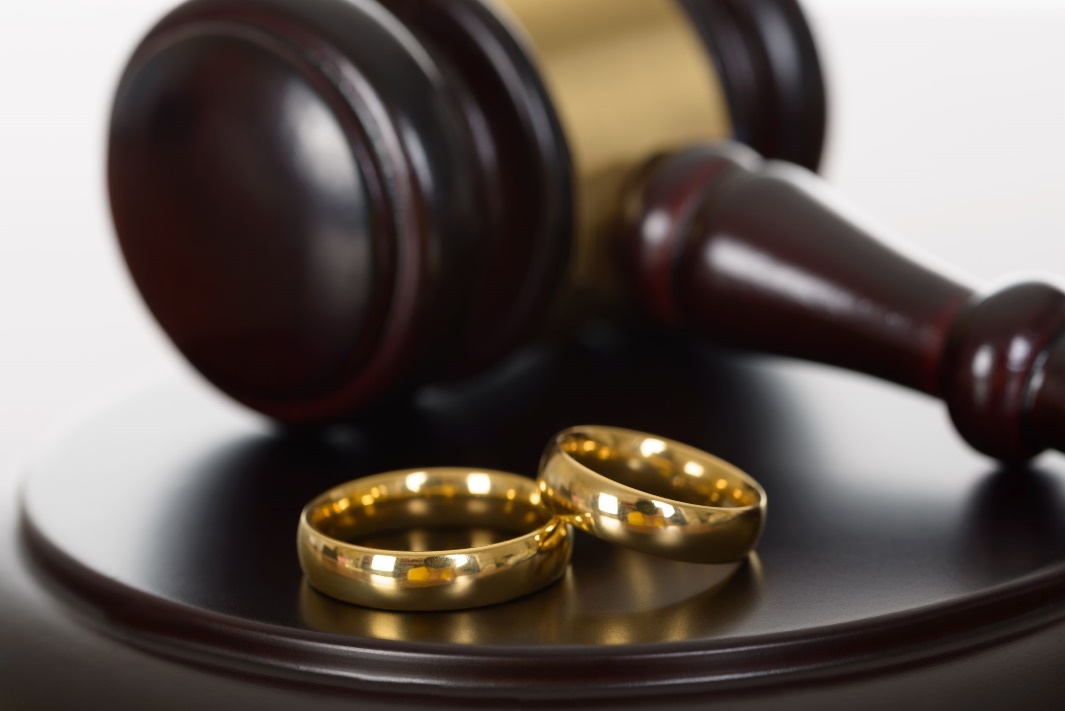 Richie Thetford								        www.thetfordcountry.com
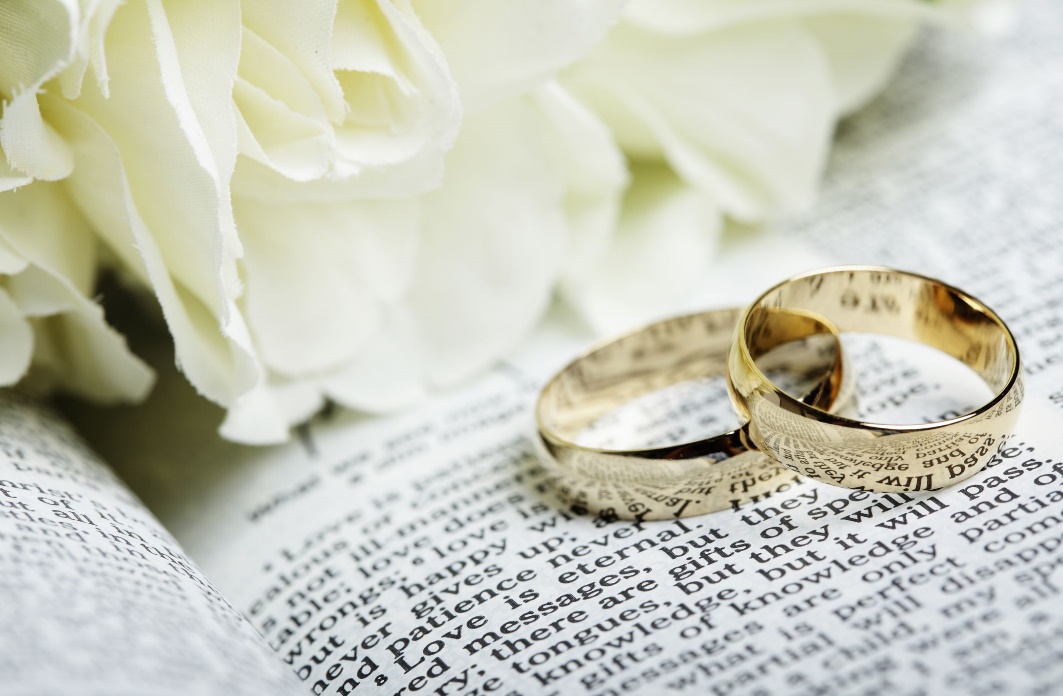 A Perpetual Principle
“Therefore what God has joined together, let not man separate.”
It is a sin to divorce for any reason
God joins the marriage and no man has the right to undo what God has done
Malachi 2:16
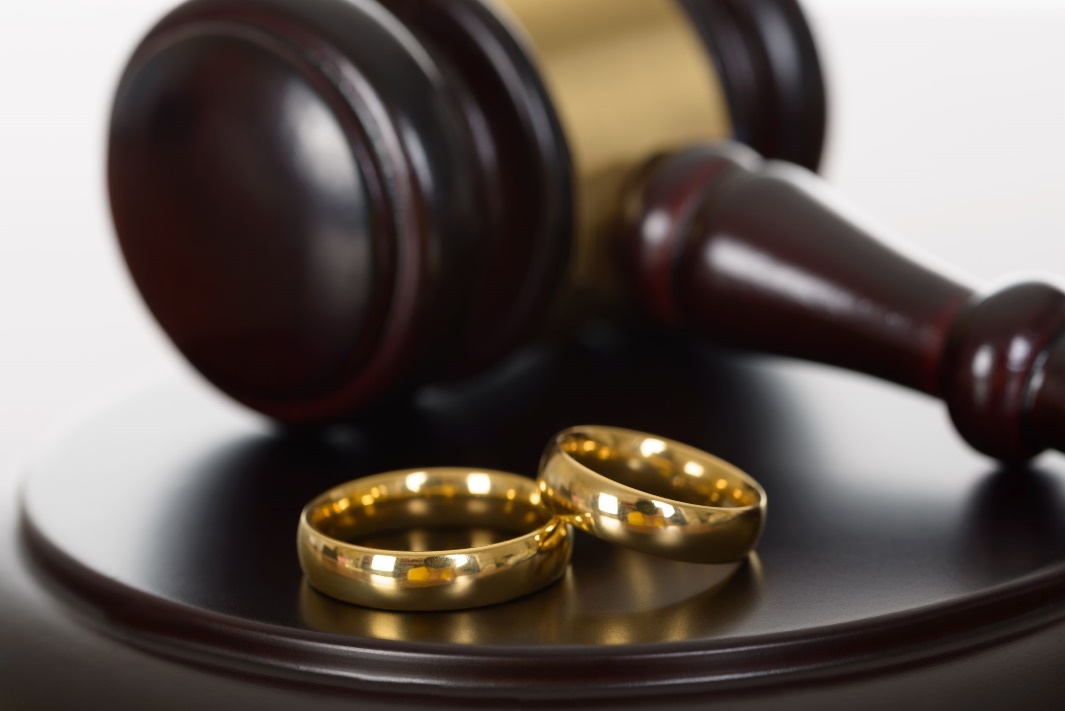 Richie Thetford								        www.thetfordcountry.com
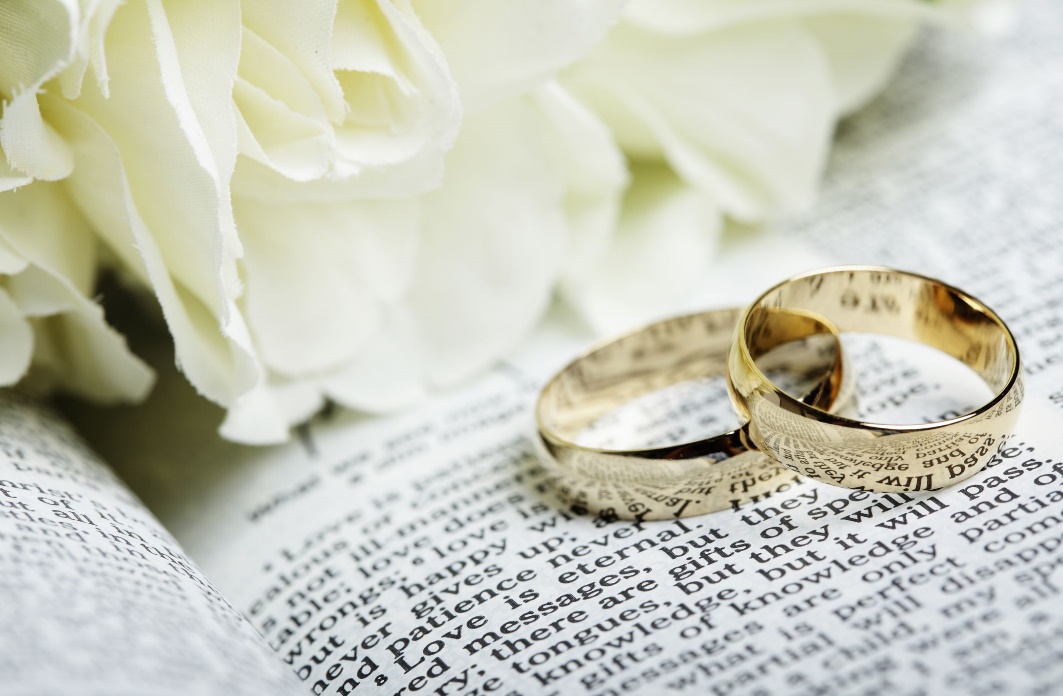 A Petrified Heart
“Why then did Moses command to give a certificate of divorce, and to put her away?”
Jesus’ reply
V.8
They refused to give their will over to the will of God
Zechariah 7:12
Matthew 13:15
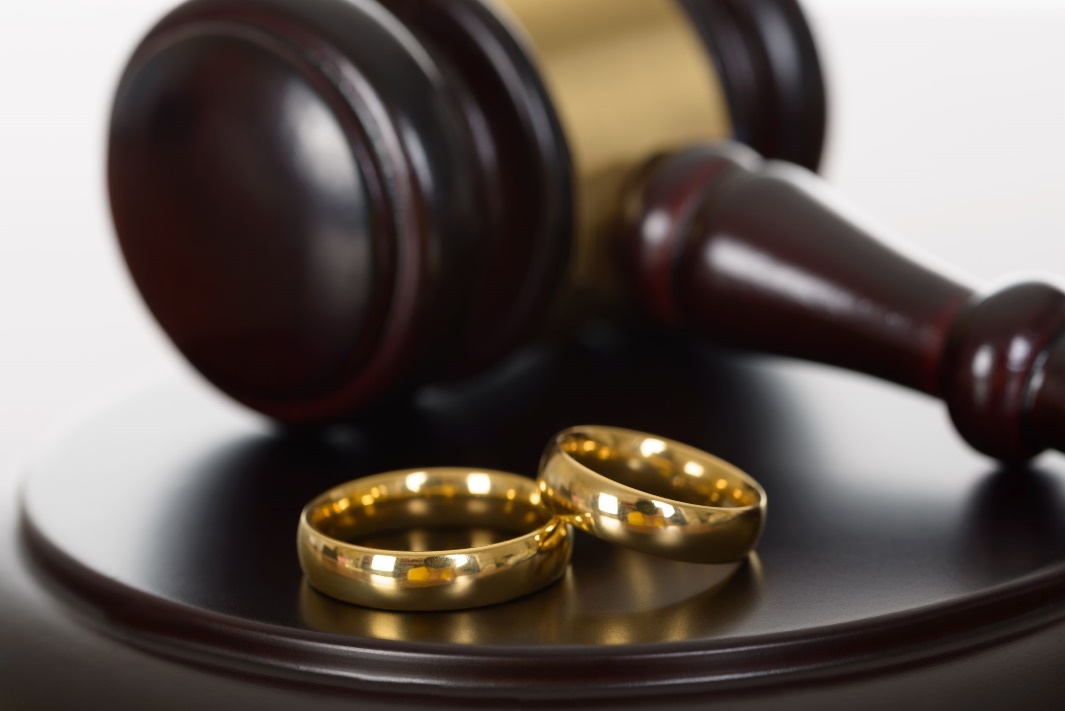 Richie Thetford								        www.thetfordcountry.com
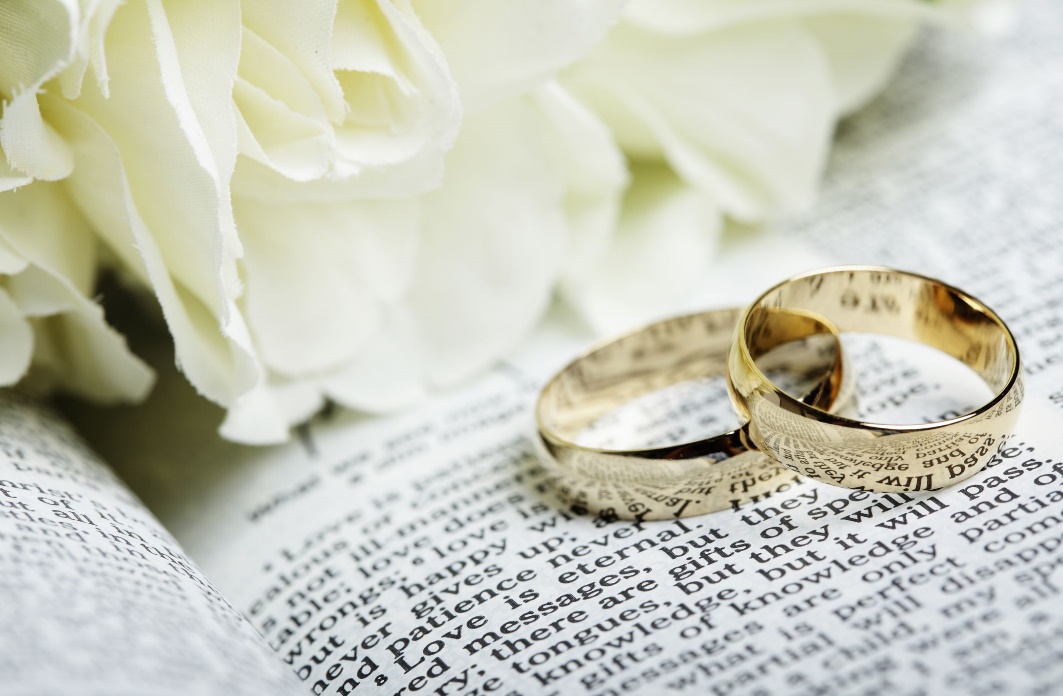 The Proper Perspective
“….except for sexual immorality….”
Jesus says “And I say to you.”
The innocent person may remarry IF they put away their mate because of fornication (sexual immorality).
The person who divorces and remarries unscripturally is not really divorced – in the eyes of God
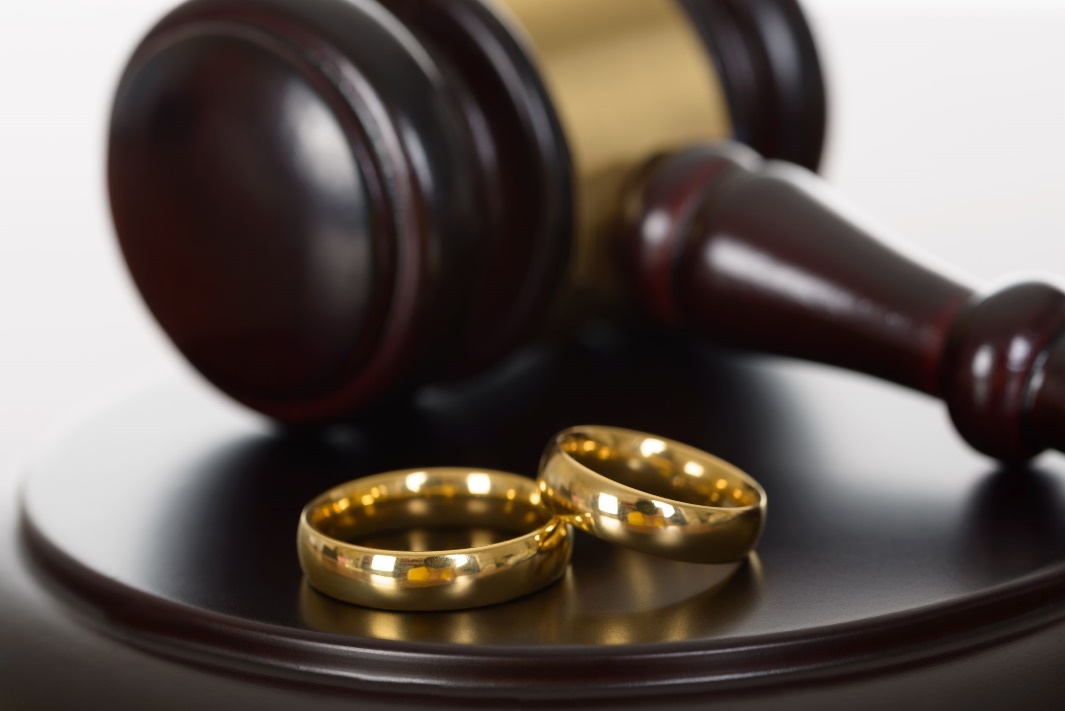 Richie Thetford								        www.thetfordcountry.com
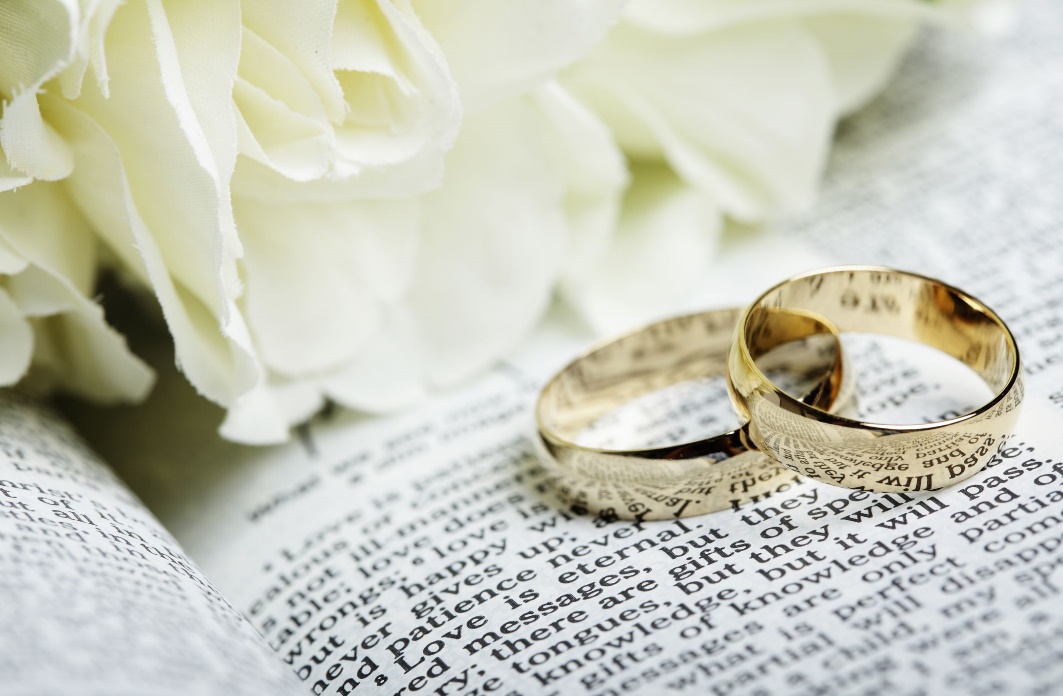 Pondered Repercussions
“If such is the case of the man with his wife, it is better not to marry”
Jesus’ response
V.11-12
Those considering marriage
Those who are married
Those who are considering divorce
Those who have divorced due to fornication
Those who improperly divorced
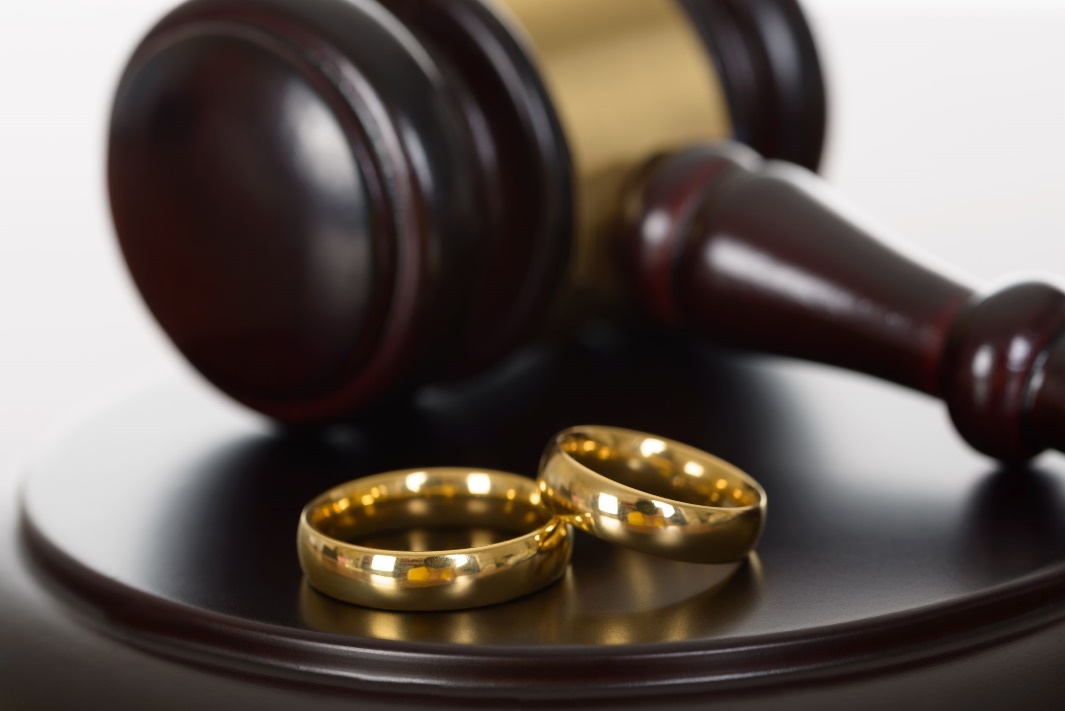 Richie Thetford								        www.thetfordcountry.com
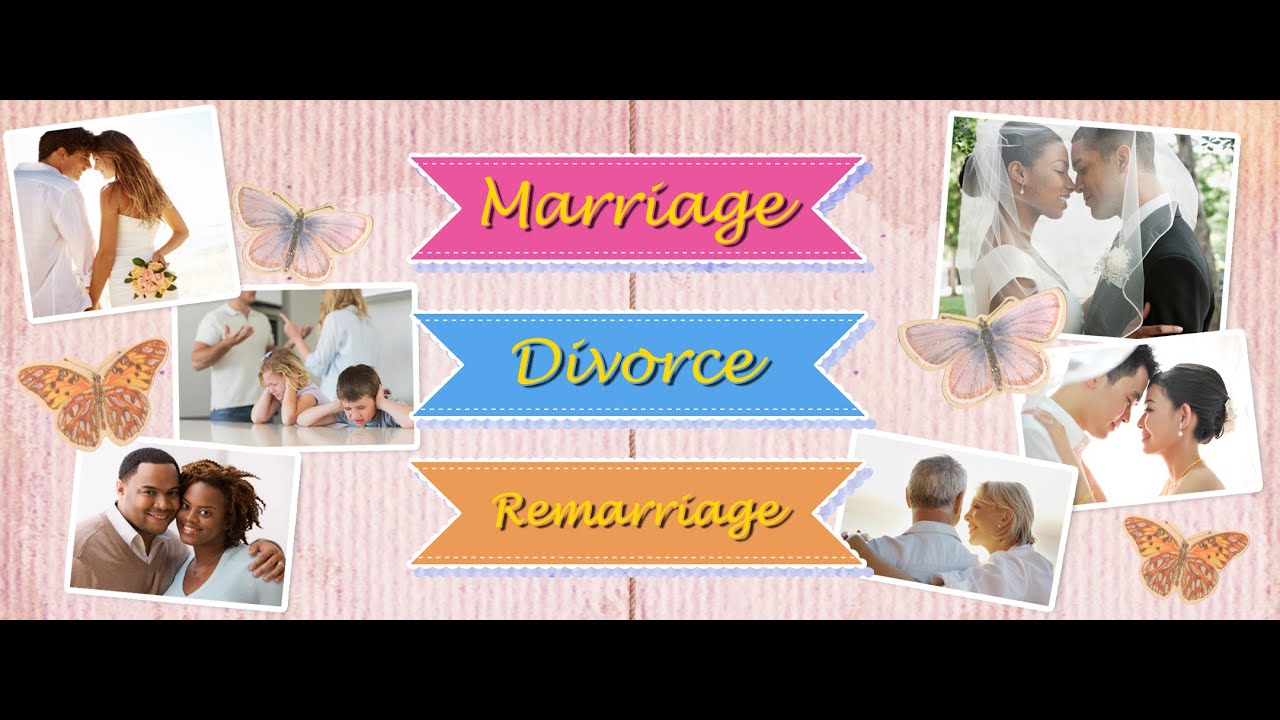 Matthew 19:3-12
Richie Thetford								        www.thetfordcountry.com